The Varieties of European Political Ideologies and Political Parties
Comparative European Politics
Dr. Brunell
Gonzaga University
Learning Objectives
To understand the political ideological spectrum
As it exists in Europe
As it differs from the US
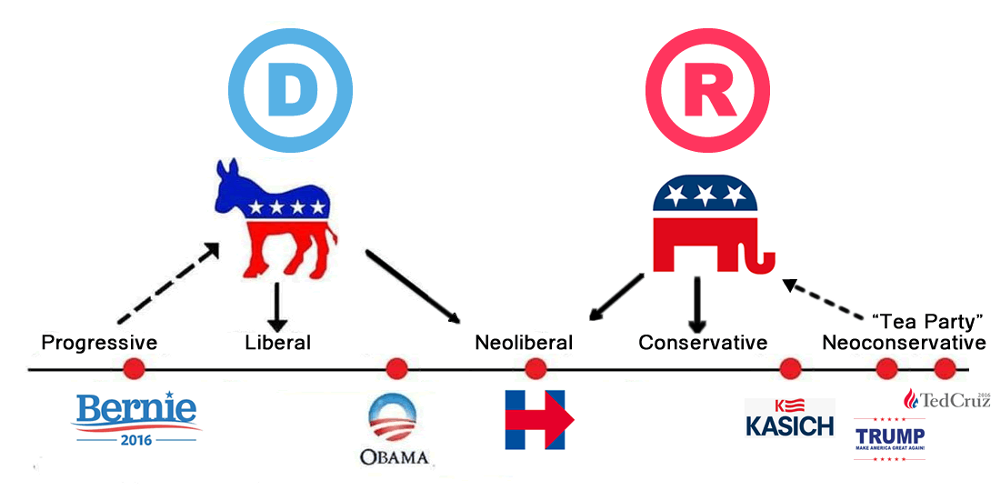 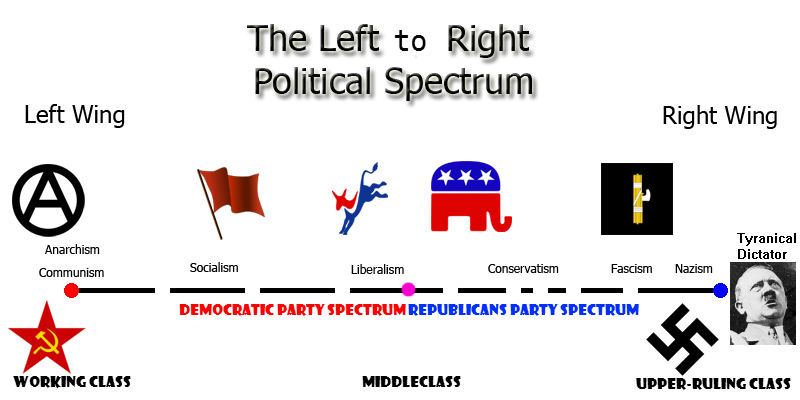 ****In US terms
US 2016: broader than usual
But still different than Europe
Why?
Different political histories
Monarchy
Empire 
Church
Different bases of citizenship
Esp. ethnonationalism
Jus sanguinis
Different political institutions
Esp. parliamentary systems
Political Ideologies in Europe
LEFT
RIGHT
Values social security for all over individual/corporate freedom to amass wealth
Larger role for state in providing for social justice
Tends to be more secular, for strong separation of church and state
Values family, church, nation; traditionalism
Often in favor of having an established church and/or special treatment for traditionally most significant church(es) and discrimination against non-traditional religious groups.
Patriotism, strong defense of nation.
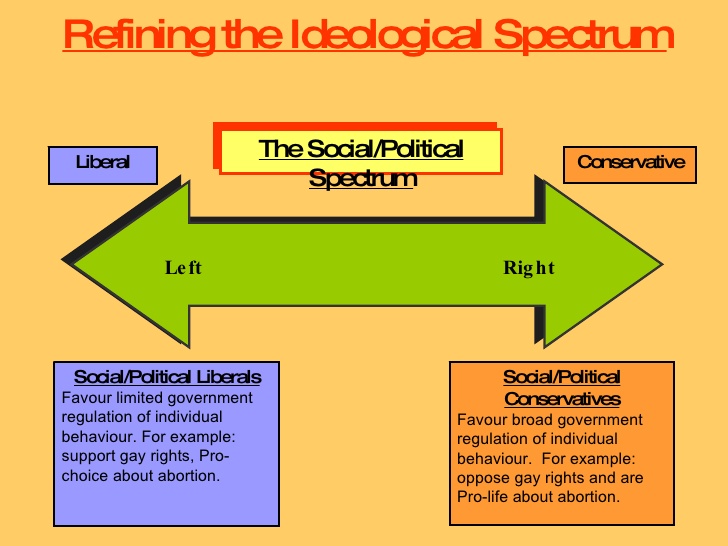 Range of Political Ideologies
What does “liberal” mean in Europe?
For individual freedom
For free markets
Opposed to aristocracy, monarchy
Secular, anti-religious, religious intervention in public affairs
Occupies the center on political spectrum between leftists/socialists and rightists/conservatives
Range of Political Ideologies of Parties in European Parliaments
Riksdag before 2014 Elections
Riksdag after 2014 Elections
Danish Folketing 2011 election results
Brunell’s Result on Political Ideology Quiz
Brunell’s Results on Political Ideology Quiz
Brunell’s Results on Political Ideology Quiz
Brunell’s Results on Political Ideology Quiz
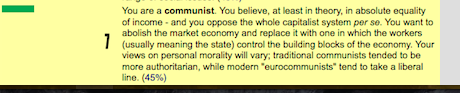 Political Compass
Click here for a very good explanation of US system on four part typology

And an example of how ignorant most Americans are of political ideology as revealed by the question asked.